Screening & Brief Intervention 
for 
Problem Alcohol & Substance Use

James O’Shea
October 2016
SAOR Model
Model for Screening & Brief Intervention for problem alcohol & substance developed in 2009

Emerged from work in acute hospital settings 

Incorporates all  the key elements of evidence based practice in Screening and Brief Intervention

Disseminated nationally through national Social Inclusion office in diverse settings over past 7 years

Now utilised in broad range of settings
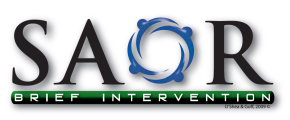 Key Elements of SAOR Model

SAOR = Irish word for “free” used as acronym to remember key elements
S = Support
A = Ask & Assess
O = Offer Assistance
R = Refer
Background & Training
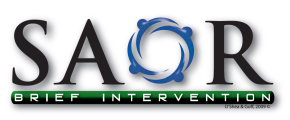 One of the aims of HSE Social Inclusion is to contribute to the achievement of improved health outcomes for persons experiencing substance misuse. 

SAOR - Brief Intervention integral part of this aim 

Training on SAOR led nationally by Ruth Armstrong  - Project Manager Alcohol 

National panel of trainers established delivering training across 7 CHO areas 

SAOR accepted as part of European Union Reducing Alcohol Related Harm (RARHA) Project Good Practice Toolkit;
Based Upon Evidence & Emerging From Practice

SAOR incorporates key aspects of models SBI proposed by;

FRAMES (World Health Organisation, 2003)

5 A’s Model (see Anczac and Nolger ,2003)

WHO Brief Intervention Manual (Babor & Higgins – Biddle, 2001)

U.S. Department of Health and Human Services (NIAAA, 2005)

Irish College of General Practitioners (ICGP, 2014, ICGP, 2006)

SAOR 1st edition (O'Shea & Goff,2009)
Rationale
SAOR model:
Accentuates the support/relationship building aspect of SBI

Sequences the intervention in a  logical & user friendly manner

Provides practitioners with a step by step guide to SBI

Offers culturally appropriate model in Irish context
Rationale (ii)

Includes all the key steps of:

Building the therapeutic relationship

Offering advice and feedback

Offering assistance

Ensuring appropriate referral & follow up
Screening

Targets members of  defined population to identify those:

At risk of problem alcohol/substance use

likely to benefit from intervention.

Identifies those who:

Drink or use substances at harmful levels

Are beginning to experience problems

Are showing signs of dependence
Screening & Brief Intervention (SBI)
SBI involves the following;
Assessment
Interview using standardised, validated screening tools

Feedback
Level of risk
Personalised Information & Advice

Referral & Follow-up (if indicated)
Brief Intervention (BI)

Any intervention that involves a minimum of professional time to help change behaviour....requiring anything from 5 minutes upwards

Generally restricted to four sessions or less & delivered by non-specialist workers

Investigate a potential problem & motivate an individual to begin to make a change 

Average session using SAOR may take 20 minutes
Evidence of Effectiveness of BI

Numerous randomised clinical trials & systematic reviews have supported the use of BI in a range of settings including;

Primary care
Emergency Departments / Acute hospitals
Outpatient clinics
Employee Assistance Programmes 
Mental Health Services
Community settings
Evidence of Effectiveness of BI

Also evidence for effectiveness for

BI in university settings

Web based BI interventions

Evidence of duration of effect at 1,2 & 4 year follow up

No significant effect after 10 years

NB - need for booster/follow up sessions
Expected Outcomes
Reductions in consumption

Reductions in binge use

Improved treatment engagement

Most useful with lower levels of dependence 

Shorter interventions -  often as useful as longer ones
Some Recent Evidence
Extensive Literature exists on Screening and Brief Intervention (SBI) (McCambridge, 2011)

Diverse Range Settings
Recent systematic reviews support efficacy in a broad range of health care settings, (Elzerbi et al., 2015; Jonas et al., 2012; McQueen et al., 2011; O’Donnell et al. 2014; Schmidt et al., 2016)

Non- Health Care Settings – e.g.  University & Community  Settings (e.g., Cronce & Larimer, 2011; Samson & Tanner-Smith, 2015; Seigers & Carey, 2010).
Markers Of A Productive BI

Client does most of the work in session

Client accepts the possibility of change

Client accepts responsibility for change

Upward slope of commitment language within or between sessions

Sessions are like conversations and flow without major defensiveness or resistance
Theoretical Underpinnings

Person Centred Approach
Treats the client as a unique individual
Respects clients needs & preferences
Emphasises client/therapist relationship

Rogers (1961) core condition of  empathy is central

MiIller & Rollnick (2013)

Most often delivered using Motivational Interviewing Techniques
Guide for Practice

4 stages

Step-By-Step Intervention 
Sequential & Recursive
Stage 1 – SUPPORT

Connecting with the person 

Open friendly style 

Empathic non judgemental approach
 
Supporting self efficacy  

Informing the person of the services available
Stage 2 – ASK  &  ASSESS

Asking 

Eliciting 

Establishing Expectations  

Screening and assessing 

Observing for withdrawal symptoms 

Exploring broader context 

Gauging importance and confidence
Stage 3 - OFFER ASSISTANCE

Advising and give feedback

Assigning responsibility for change

Allowing for a menu of options

Agreeing goals
Stage 4 - REFER

Discussing support options with the person

Making a referral to appropriate services if required

Ensuring appropriate follow up support

Closing the consultation
Acknowledgements
Paul Goff – Co-author & Co-developer SAOR 1

Ruth Armstrong – Lead for dissemination of SAOR training nationally & co- author SAOR 2

Professor Joe Barry – Trinity College

Social Inclusion Office, HSE

National Addiction Training Programme (NATP)
Some Reading and Resources
(References available upon request)

Babor, T.F. and Higgins–Biddle, J.C. (2001) Brief Intervention for Hazardous and Harmful Drinking; A Manual for Use In Primary Care Geneva, World Health Organisation (WHO).


Elzerbi, C., Donoghue, K., & Drummond, C. (2015). A comparison of the efficacy of brief interventions to reduce hazardous and harmful alcohol consumption between European and non‐European countries: A systematic review and meta‐analysis of randomized 

Government of Ireland (2009) Ireland’s National Drugs Strategy (Interim) 2009 –2016, Dublin, Dept. of Rural and Gaeltacht Affairs.

Heather, N. Raistrick, D.& Godfrey, C.(2007) Review of The Effectiveness of Treatment For Alcohol Problems, UK, National Treatment Agency

Hope, A. Gill, A., Costello,. Sheehan, J., Brazil, E & Reid, V.(2005) Alcohol & injuries in the Accident & Emergency Department; A National Prospective Study, Dublin Dept. of Health and Children

Hope, A. (2008). Alcohol-related Harm in Ireland. Health Service Executive: Alcohol Implementation Group.

Irish college of General Practitioners (ICGP) (2007). Guide for Primary Care Staff on Alcohol Problems Dublin: ICGP Publications.
Reading and Resources(2)


McCambridge, J., & Rollnick, S. (2014). Should brief interventions in primary care address alcohol problems more strongly? Addiction, 109, 1054-1058.

Molyneux, G.J., Cryan, E. and Dooley, E. (2006). The point prevalence of alcohol use disorders and binge drinking in an Irish general hospital Irish Journal of Psychological Medicine 23 (1) 17-20.

National Institute on Alcohol Abuse and Alcoholism (2005) Helping Clients who drink too much; A Clinicians guide. USA, N.I.A.A.A.


O’Shea, J and Goff,, P. ( 2009) SAOR  MODEL; Screening and Brief Intervention (SBI); for Problem Alcohol Use in the Emergency Department & Acute Care Settings, Health Service Executive.

Ramstedt, M. and Hope, A. (2004). The Irish drinking habits of 2002-drinking and drink related harm in a European comparative perspective Journal of Substance Use 10 (5) 273-283.

Samson, J. E., & Tanner-Smith, E. E. (2015). Single-session alcohol interventions for heavy drinking college students: A systematic review and meta-analysis. Journal of Studies on Alcohol & Drugs, 76, 530-543.

Useful Website 
	http://www.alcohollearningcentre.org.uk/Topics/Browse/BriefAdvice/SIPS/
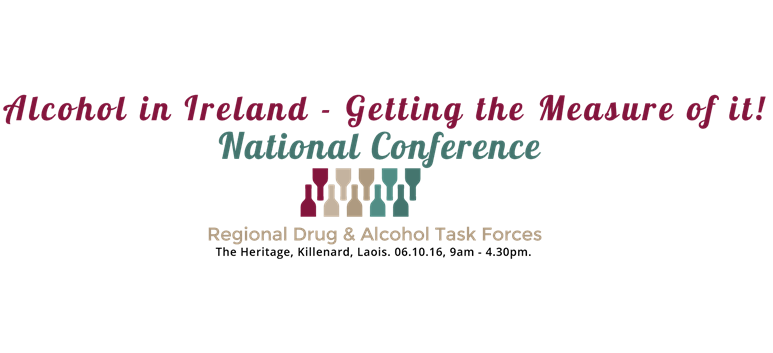